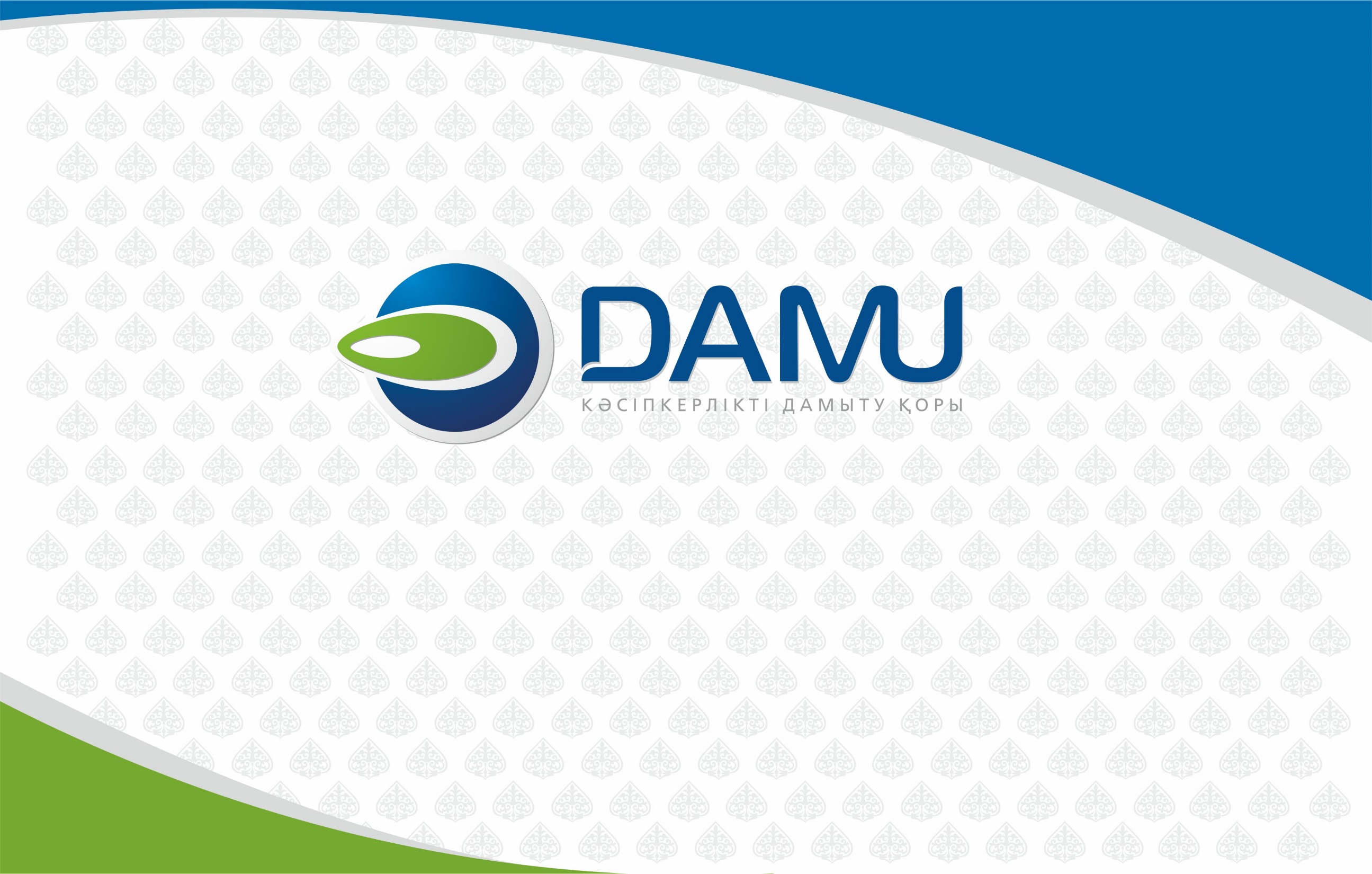 Аналитический обзор
практики выдачи портфельных гарантий
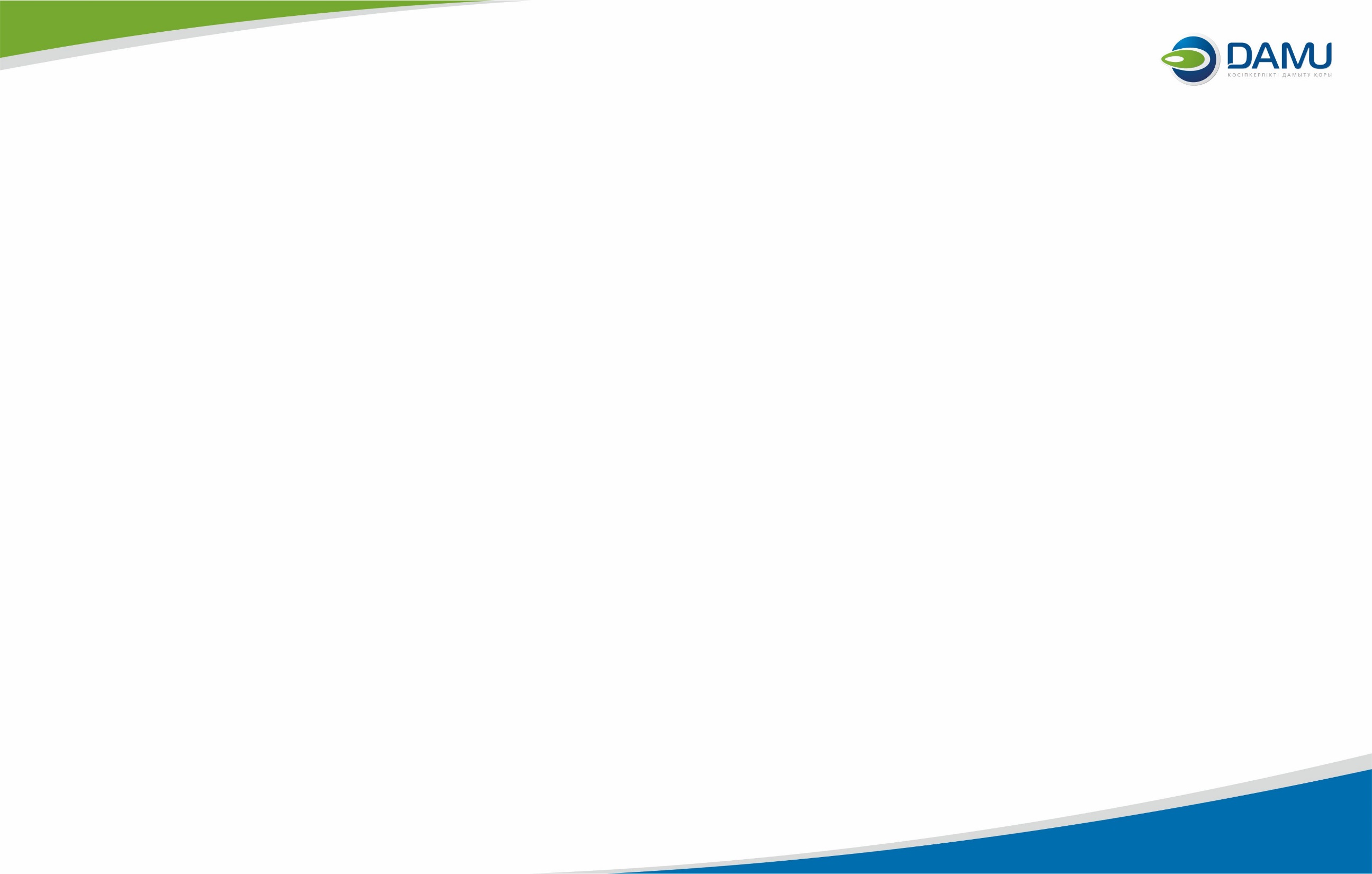 Содержание
Мировые масштабы гарантирования кредитов, особенности работы гарантийных фондов
Формы кредитных гарантийных схем, виды гарантий 
Основные шаги в процессе портфельного гарантирования
Классификация схем портфельного гарантирования
Международный опыт
Великобритания
Польша
Турция
Малайзия
USAID
Механизм, заложенный в «ДКБ 2020»
2
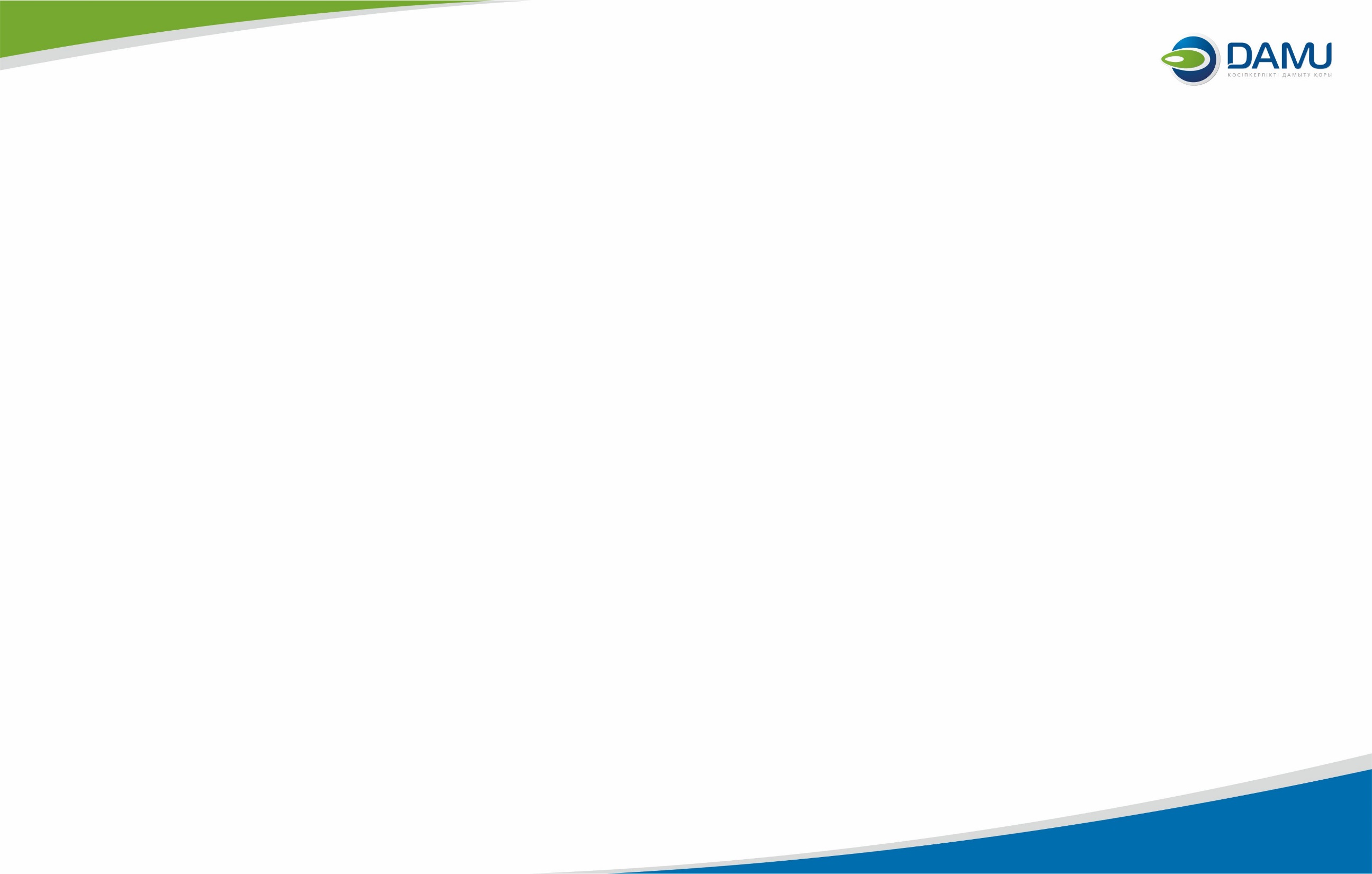 Мировые масштабы гарантирования кредитов
Статистика по странам Западной Европы
Количество действующих контрактов на конец 2015 г.
Портфель гарантий на конец 2015 г.
Портфель гарантий в сравнении с ВВП, в %
€68
млрд.
2,03 млн. контрактов
Источник: “Credit Guarantee Schemes for SME Lending in Western Europe” – ЕИБ
(http://www.eif.org/news_centre/publications/eif_wp_42.pdf)
3
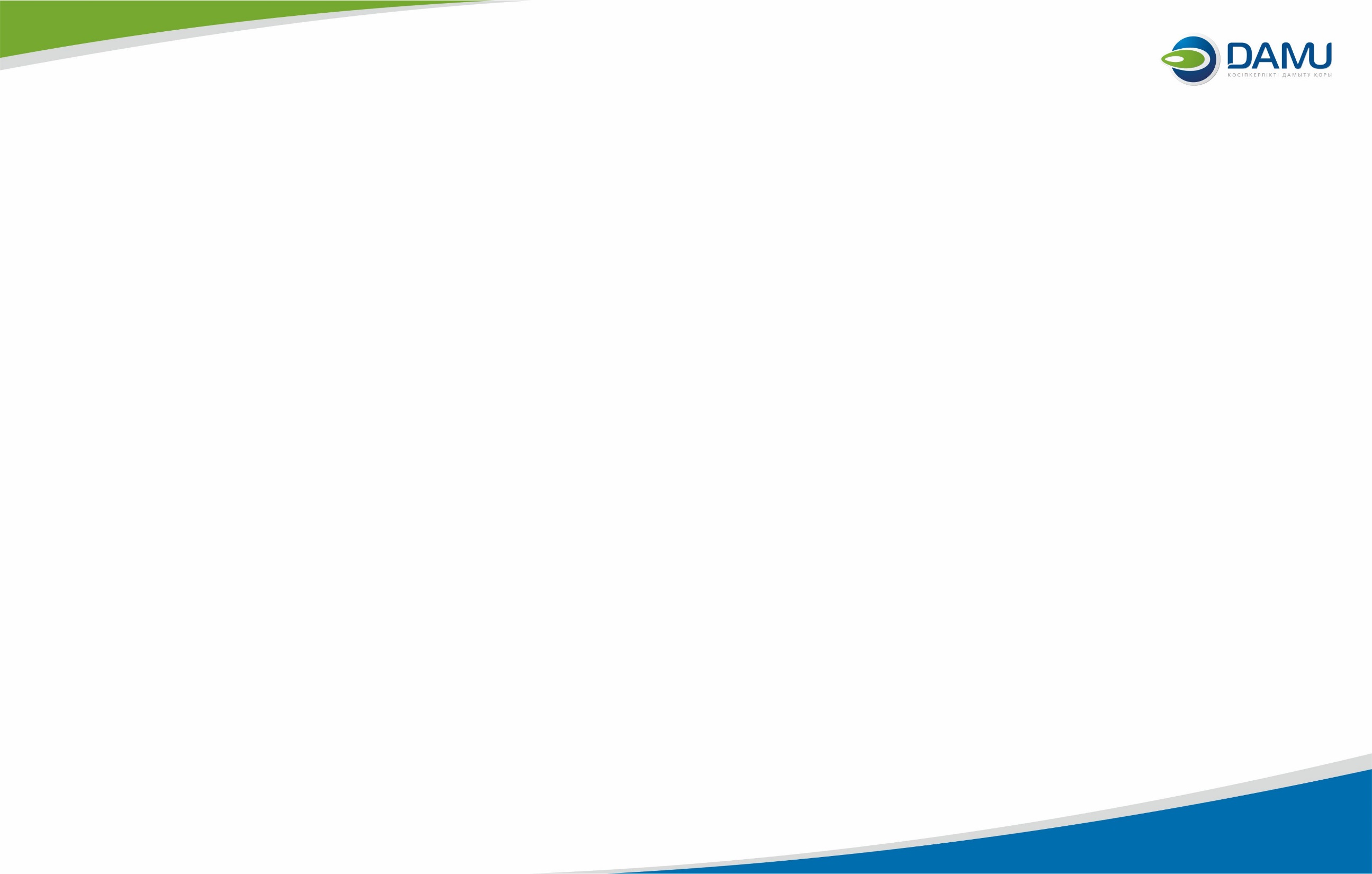 Особенности работы гарантийных фондов
По результатам опроса
Какие виды гарантий ваш фонд предоставляет?
Какое разделение убытков предполагает схема гарантирования вашего фонда?
18 фондов
Ваш банк использует индивидуальные гарантии или портфельные гарантии?
Насколько важны гарантии для кредитной деятельности банка?
33 банка
Источник: “Credit Guarantee Schemes for SME Lending in Western Europe” – ЕИБ
(http://www.eif.org/news_centre/publications/eif_wp_42.pdf)
4
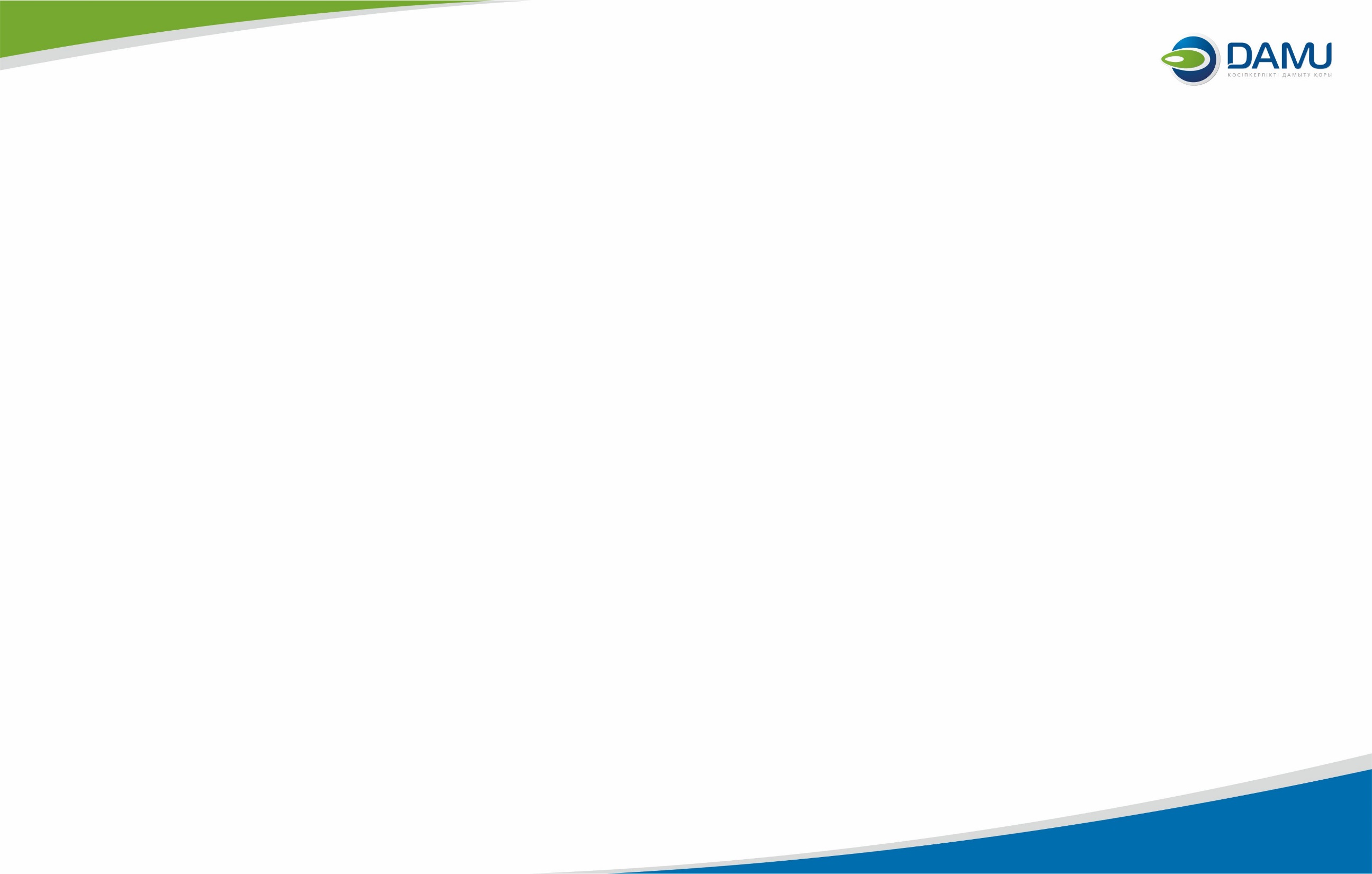 Формы кредитных гарантийных схем
с точки зрения владения и управления
Государственные
Public
Государственно-частные
Public-private
Частные (паевые)
Mutual
Учредитель: государство
Оператор: госагентство, госфонд/банк или подразделение министерства
Учредители: государство и ассоциации предприятий/банки
Оператор: Спецфонд/банк
Учредители: ассоциации предприятий/банки
Операторы: Небольшие локальные фонды
Примеры: 
Канада, Чили, Дания, Словакия, Словения, США, Россия, Казахстан
Примеры: 
Венгрия,
Турция
Примеры: 
Италия, 
Испания, 
Португалия
Источник: “Financing SME and Entrepreneurs – an OECD Scoreboard” – ОЭСР
(https://www.oecd-ilibrary.org/industry-and-services/financing-smes-and-entrepreneurs-2013_fin_sme_ent-2013-en)
5
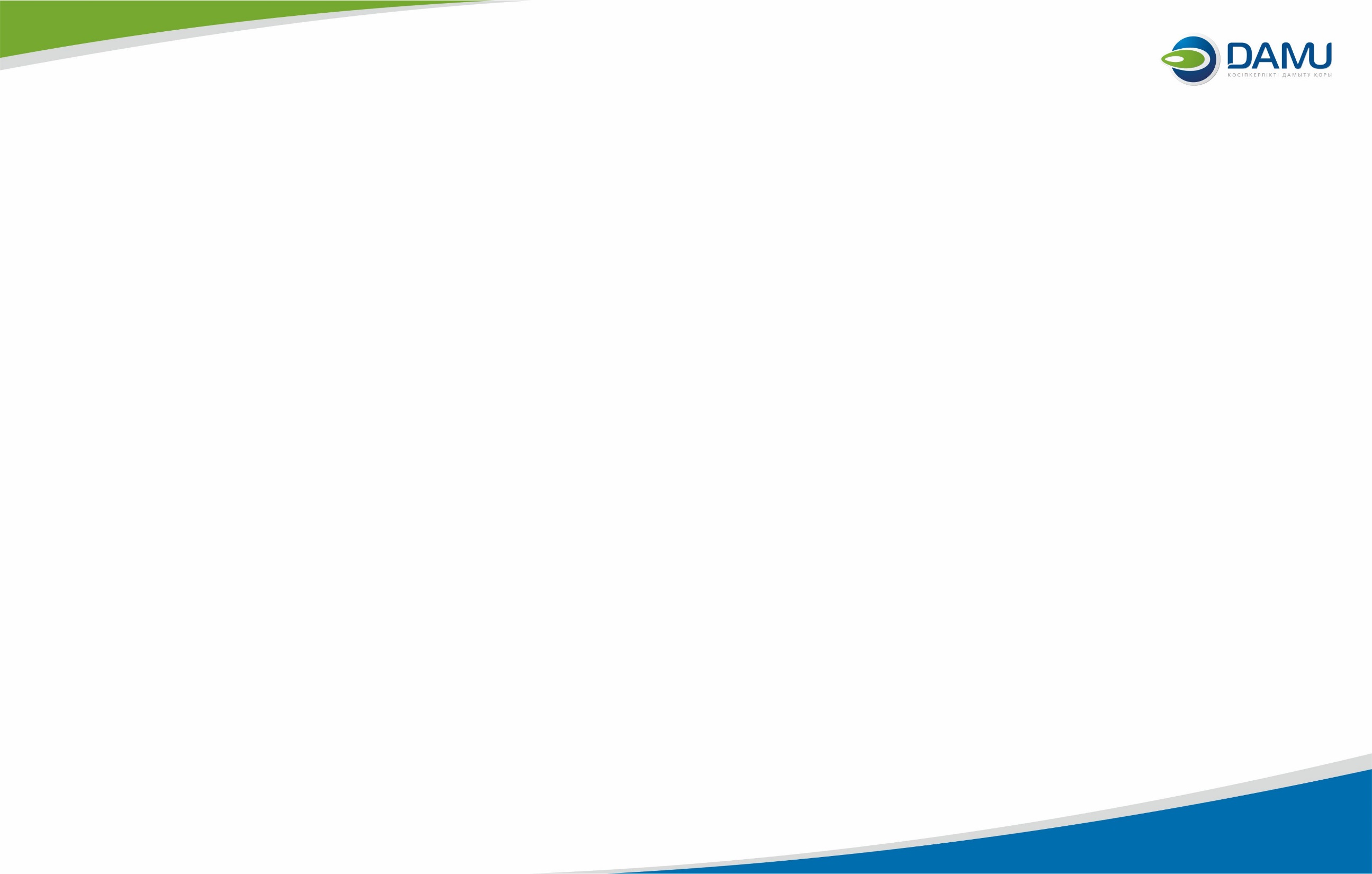 Виды гарантий 
варианты отношений между гарантом, кредитором и заемщиком
Индивидуальные гарантии
Retail
Портфельные гарантии
Portfolio
Оптовые гарантии (контргарантии)
Wholesale
Трехсторонние отношения: Гарант-кредитор-заемщик
На каждого заемщика индивидуальная проверка соответствия критериям и уровня риска
Высокие адм.расходы гарантийного фонда
Последовательность двусторонних отношений: Гарант-кредитор, кредитор-заемщик
Гарант устанавливает общие требования к портфелю (макс.сумма кредита на заемщика, мин.уровень кредитоспособности, целевое использование, региональные и отраслевые ограничения)
Кредитная экспертиза выполняется кредитором
Сниженные адм.расходы гарантийного фонда
Последовательность двусторонних отношений: Заемщик-кредитор, заемщик-гарант, гарант-контргарант, контргарант-кредитор
Гарант – локальный фонд, контргарант – крупный фонд
Нет прямых отношений между заемщиком и контргарантом
Источник: “Financing SME and Entrepreneurs – an OECD Scoreboard” – ОЭСР
(https://www.oecd-ilibrary.org/industry-and-services/financing-smes-and-entrepreneurs-2013_fin_sme_ent-2013-en)
6
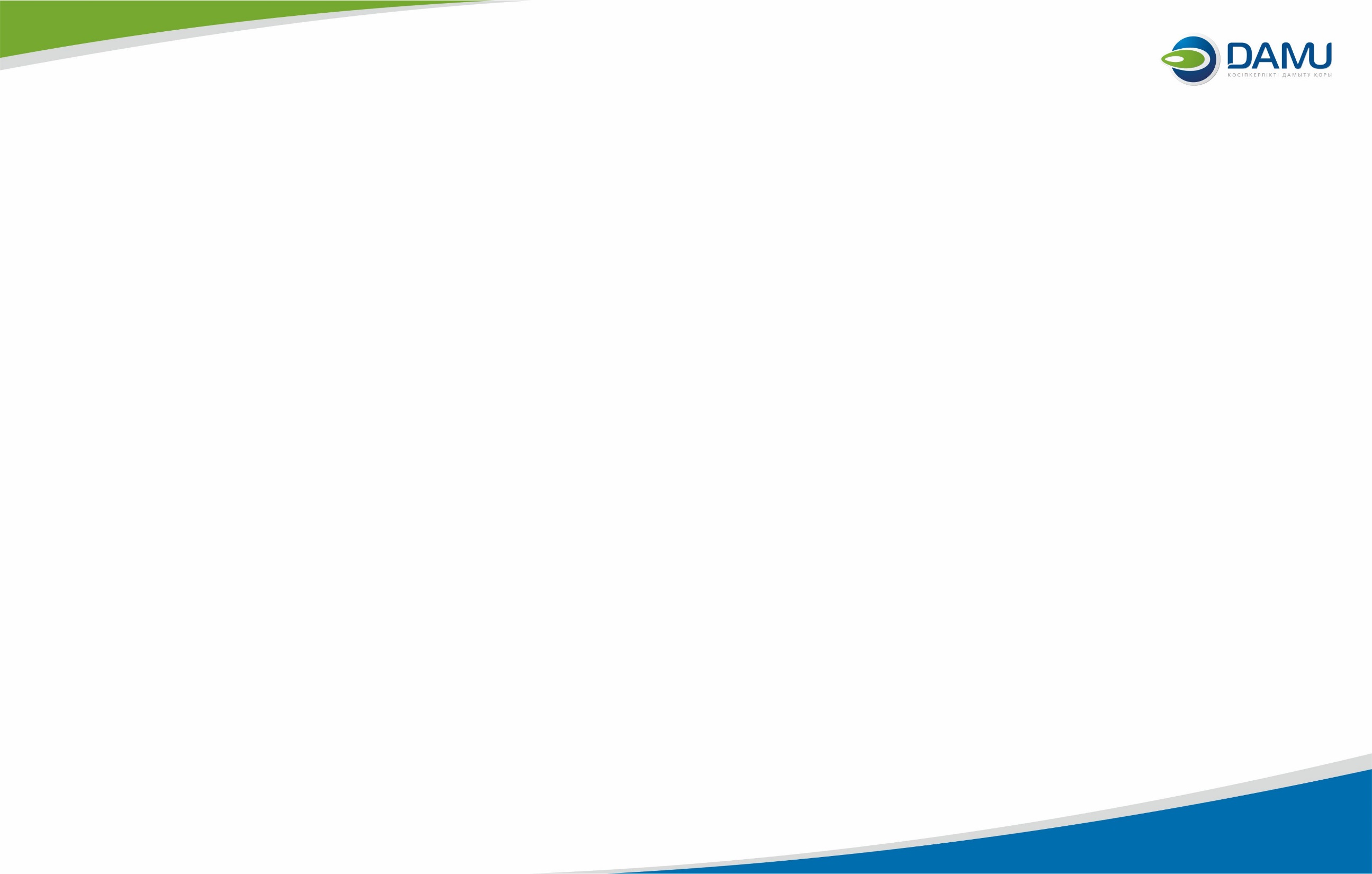 Основные шаги в процессе портфельного гарантирования
Формирование портфеля
Требования к портфелю
Выплата обязательств по гарантиям
Отбор банков
Перед банком устанавливается крайний срок формирования заявленного мин. портфеля (например, 6 мес.)
Гарант может устанавливать комиссию: за выдачу гарантии (разовую), на остаток портфеля (периодическую) 
Гарант может проводить периодический мониторинг заемщиков на предмет соответствия требованиям
Макс/ размер портфеля может быть ограничен (capped) или неограничен (uncapped)
Размер: мин. и макс. кол-во заемщиков и портфель гарантий
Приоритеты: регионы, отрасли, цели
Уровень риска: макс.сумма кредита на заемщика, положительная кред.история, мин.уровень кредитоспособности
Требования по выплате принимаются только после того, как банк предпринял все допустимые действия по восстановлению убытков
В случае дефолта гарант самостоятельно проверяет каждый проект
В  случае нецелевого использования кредита гарантии аннулируются
Схемы гарантирования с точки зрения разделения убытков:
Убыток первой очереди (First-loss)
Убыток второй очереди (Second-loss)
Заявка от банка на участие
Проверка банка (due diligence): операционные показатели, качество портфеля, финансовые показатели, процессы, управление, риск-менеджмент
USAID: CAMELS analysis
Турция: прием заявок от банков онлайн
Чили: отбор через аукцион
7
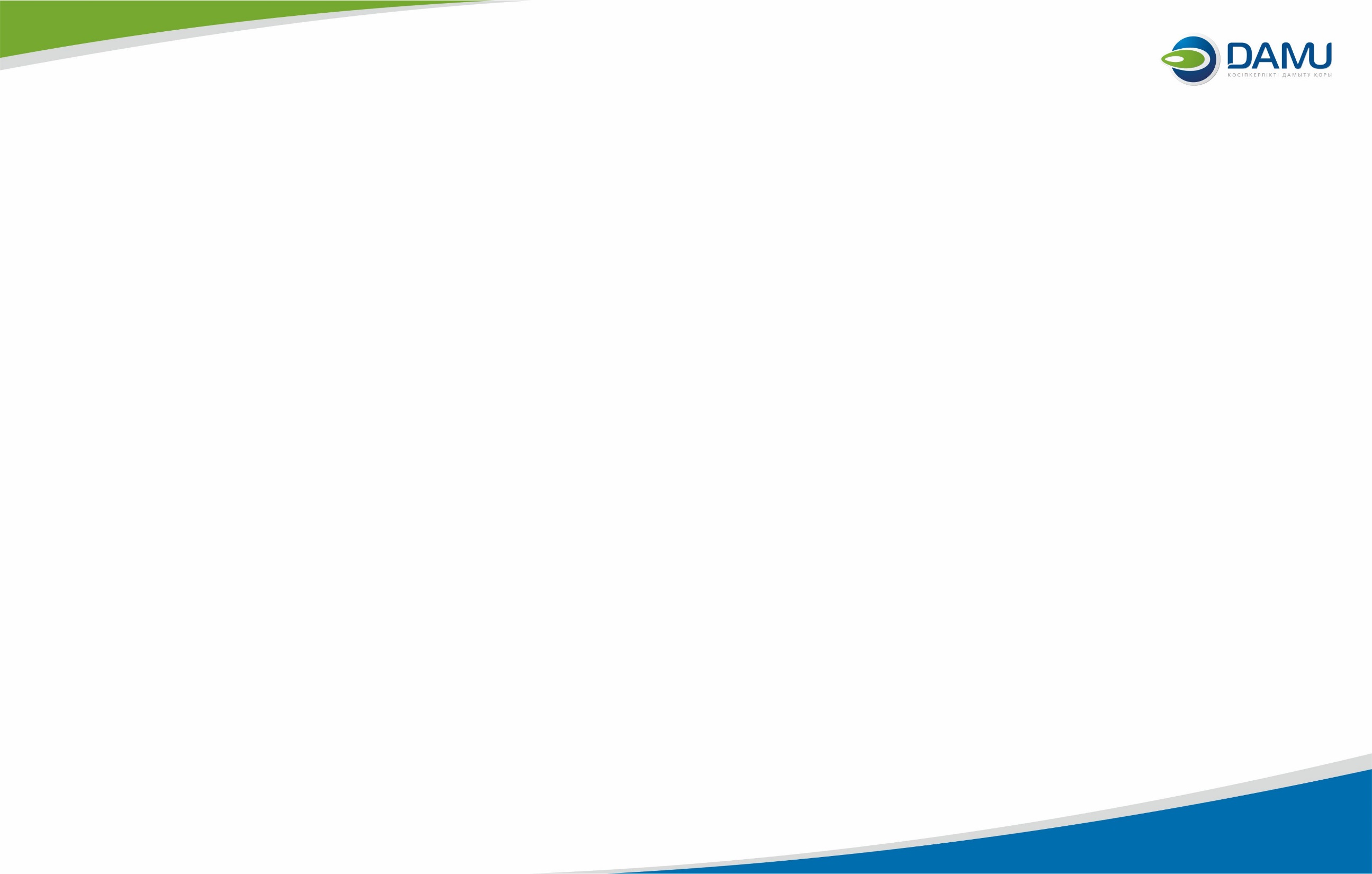 Классификация схем портфельного гарантирования
С точки зрения разделения убытков
Убыток первой очереди (First-loss portfolio guarantee)
Уровень гарантии от суммы кредита (Y%)
Гарантия работает по всем дефолтам, начиная с первого
По каждому дефолту [Y]% (уровень гарантии) убытков возмещается банку
Размер гарантии
Риск гаранта
больше   риск   меньше
Риск банка
размер портфеля
8
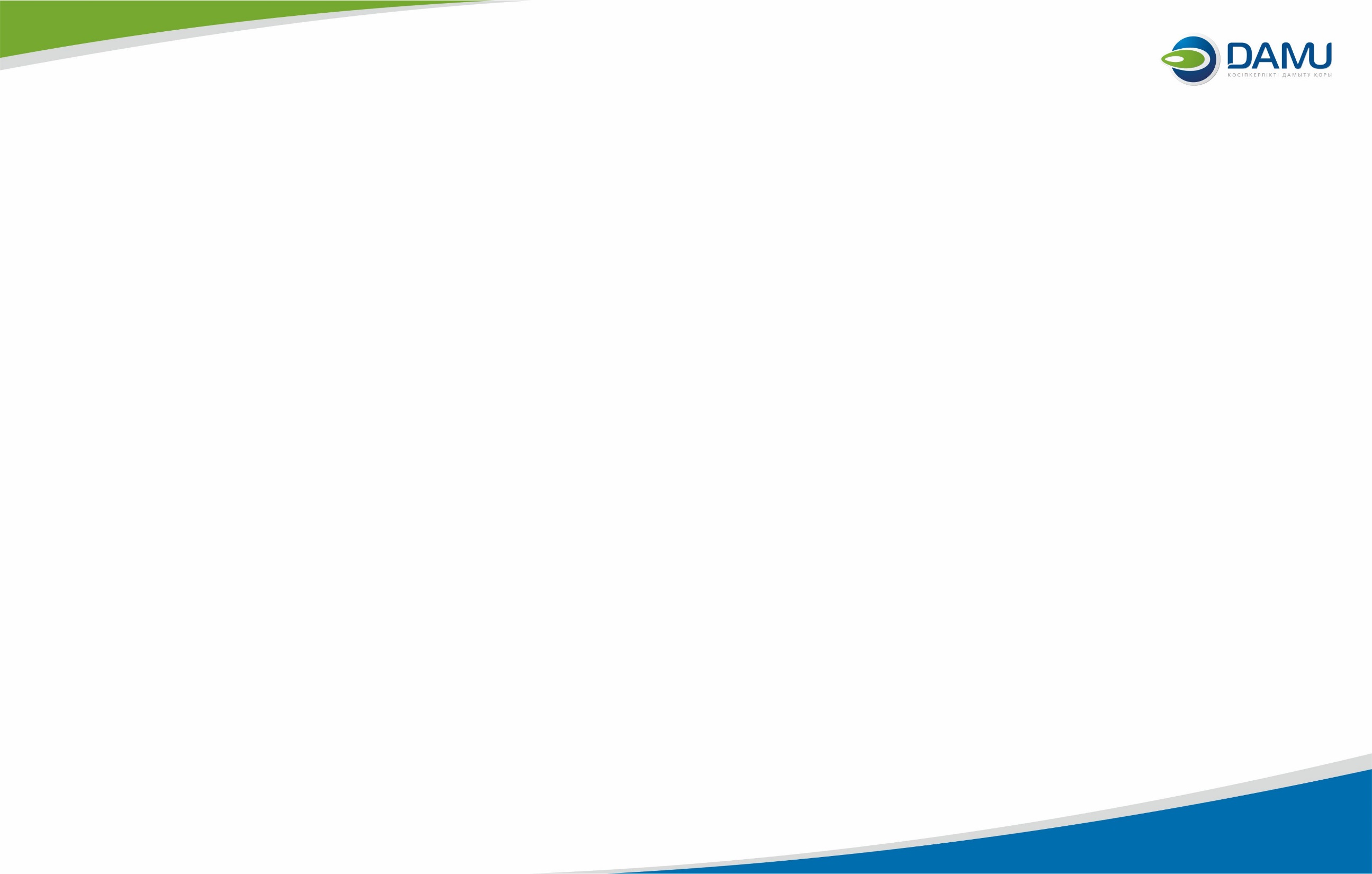 Классификация схем портфельного гарантирования
С точки зрения разделения убытков
Убыток второй очереди (Second-loss portfolio guarantee)
Уровень гарантии от суммы кредита (Y%)
Портфель разбивается (например) на два транша. Первый транш убытков банк покрывает самостоятельно
Гарантия начинает работать по всем дефолтам второго транша
По каждому дефолту второго транша [Y]% (уровень гарантии) убытков возмещается банку
Размер гарантии
Риск гаранта
больше   риск   меньше
Риск банка
Риск банка
Транш первых убытков
меньше   портфель   больше
9
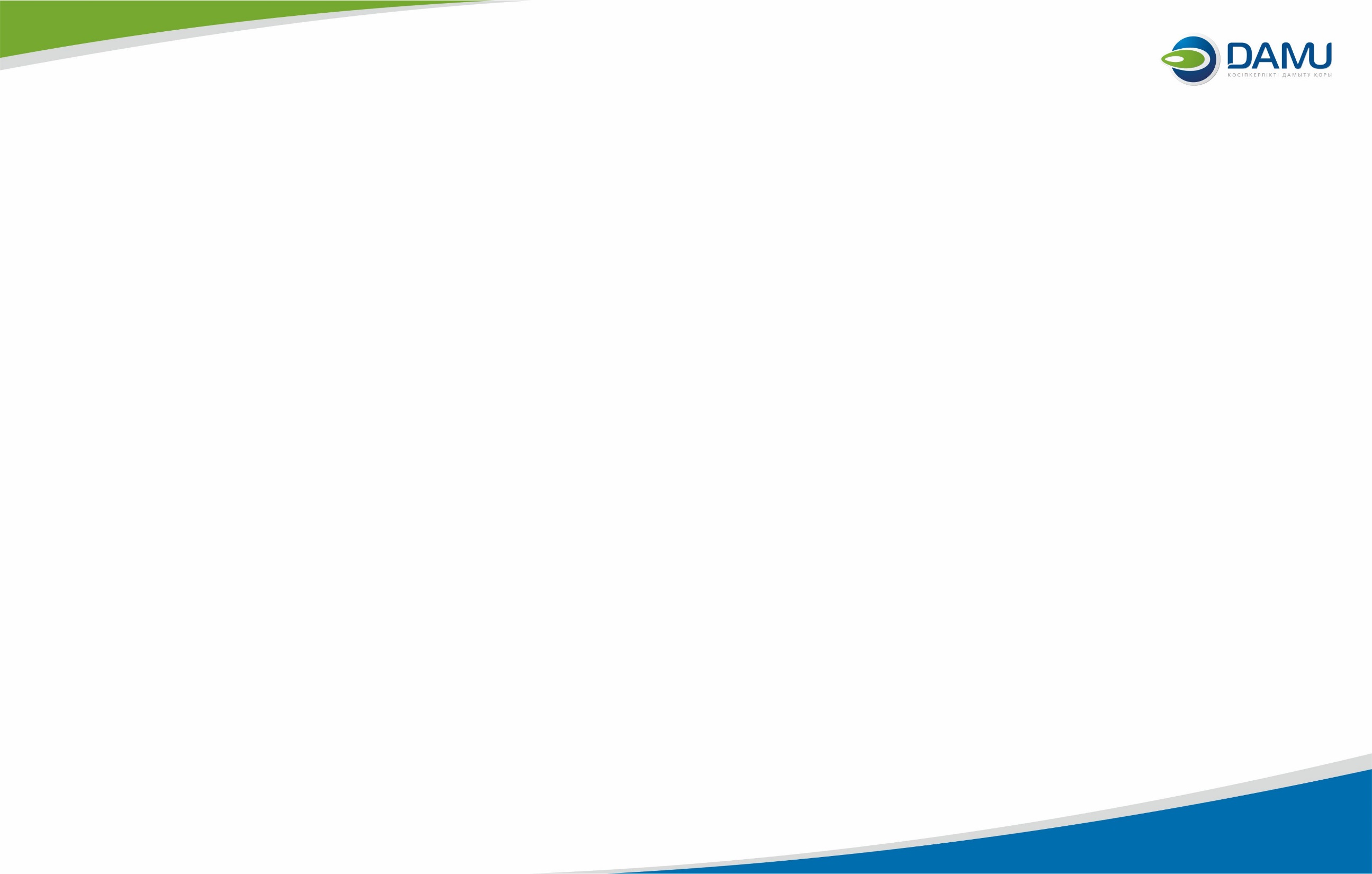 Классификация схем портфельного гарантирования
С точки зрения ограничения размера портфеля
С ограничением (Capped)
Уровень гарантии от суммы кредита (Y%)
На каждый банк устанавливается максимальный размер портфеля (лимит), который может прогарантирован. Свыше лимита кредиты не гарантируются
По каждому дефолту в рамках лимита [Y]% (уровень гарантии) убытков возмещается банку
Риск банка
Уровень ограничения
(Cap)
больше   риск   меньше
Риск банка
Размер гарантии
Риск гаранта
размер портфеля
10
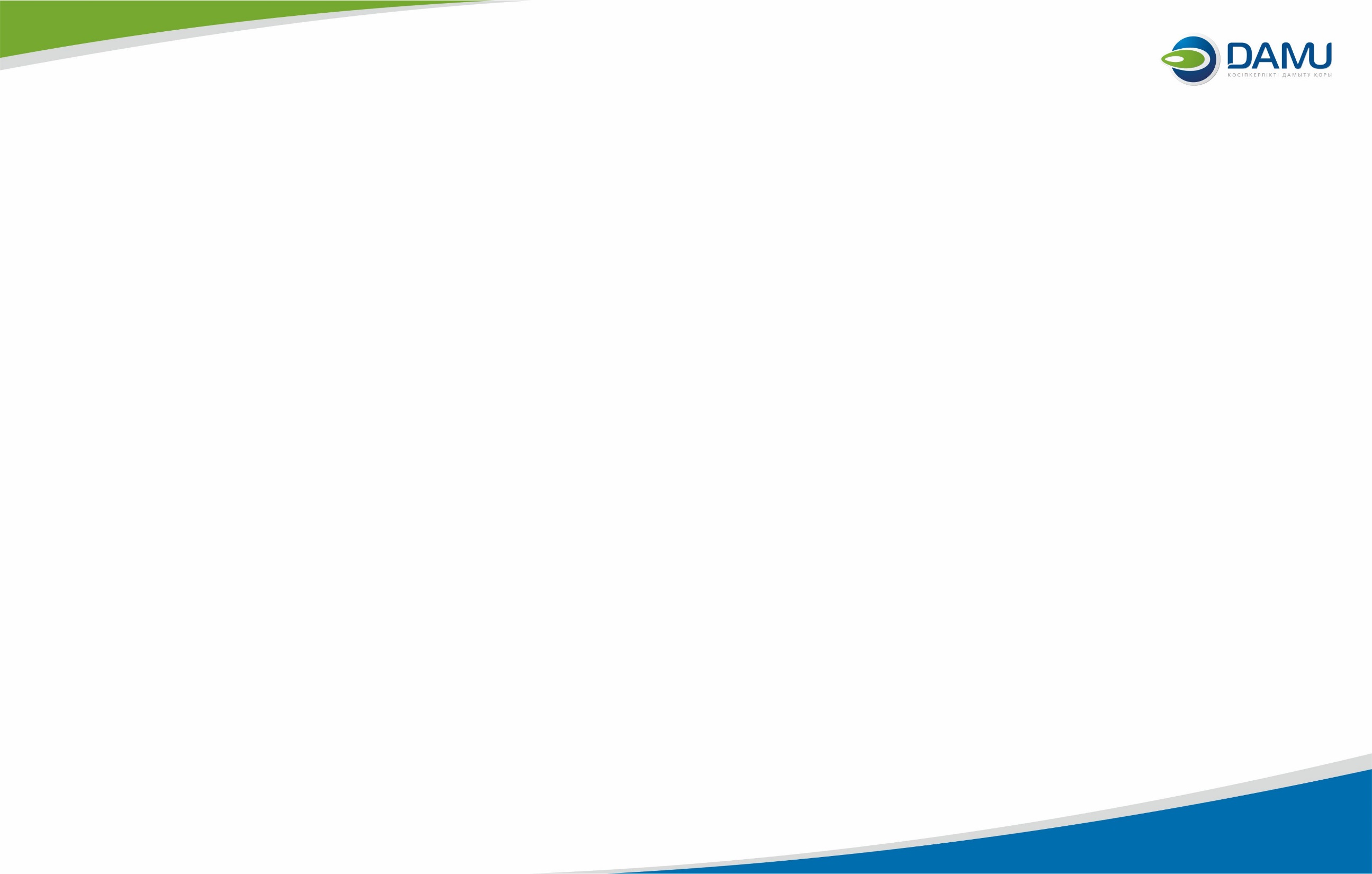 Классификация схем портфельного гарантирования
С точки зрения разделения убытков
Без ограничения (Uncapped)
Уровень гарантии от суммы кредита (Y%)
Лимит на банк не устанавливается. Любой размер портфеля может быть прогарантирован
По каждому дефолту в рамках лимита [Y]% (уровень гарантии) убытков возмещается банку
Гарант 3
Размер гарантии
Риск гаранта
больше   риск   меньше
Риск банка
Гарант 2
Гарант 1
При такой схеме могут участвовать несколько гарантов (например, 1-й транш – местный фонд, 2-й транш – международный фонд и т.д.)
размер портфеля
11
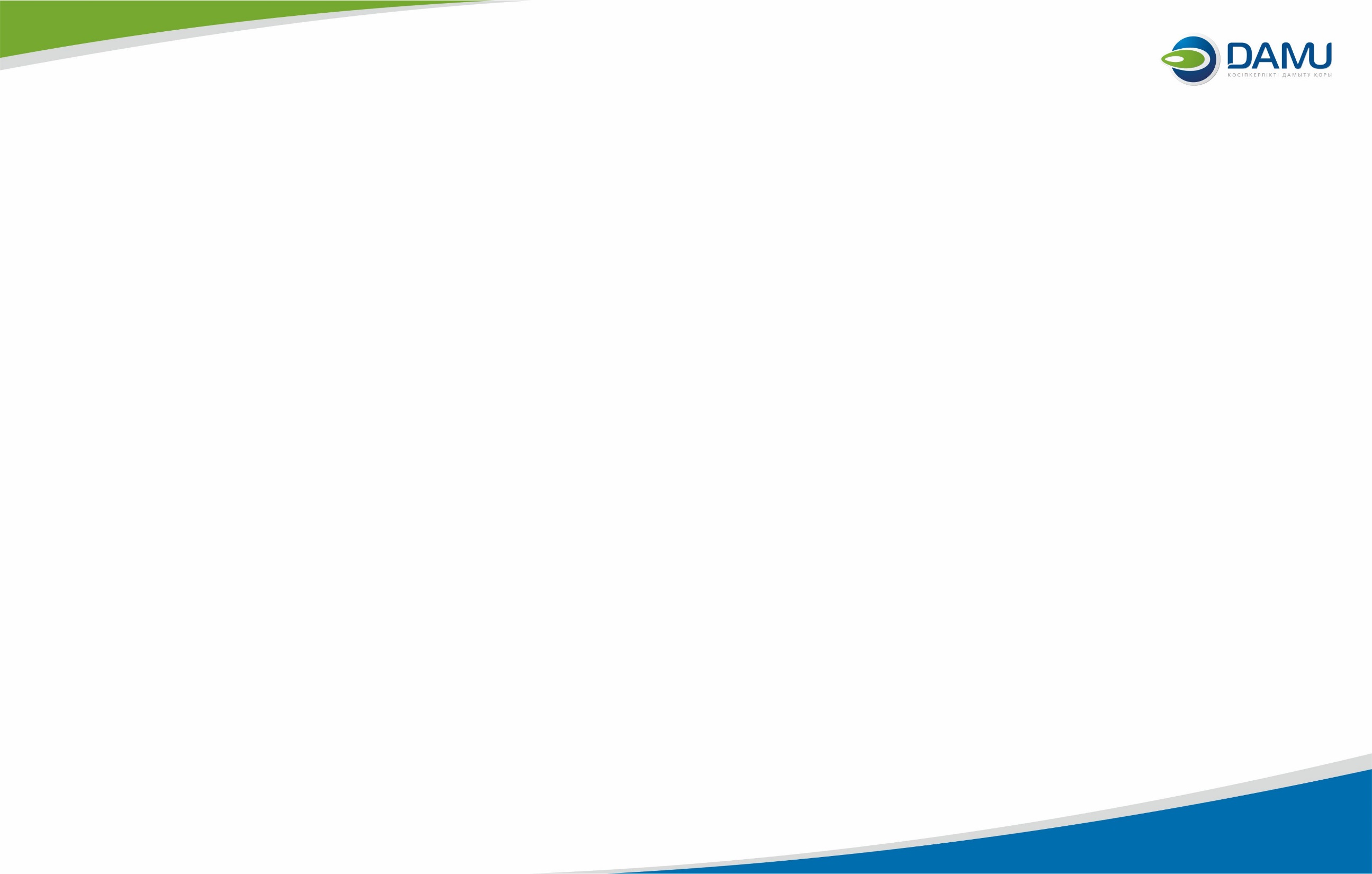 Опыт British Business Bank
Программа гарантирования ENABLE
Программа запущена в 2014 году
Результаты:
6 сделок с фин.институами, сумма сделок £300 млн. 
12 000 предпринимателей поддержано
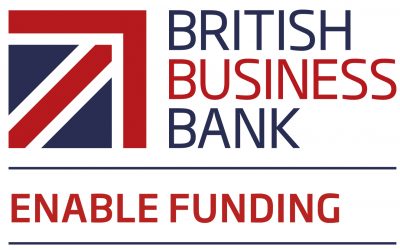 Цели программы
Предоставление финансирования МСБ, субъектам МСБ с опытом деятельности менее 5 лет, быстрорастущим субъектам МСБ
Увеличение кредитования МСБ банками-партнерами
Увеличение доли кредитования МСБ в рамках текущей деятельности банков-партнеров
Увеличение кредитования, которое было бы невозможно без гарантии
Требования к БВУ
Наличие опыта предоставления кредитов или другого долгового финансирования МСБ
Наличие статистики по портфелю и вероятности дефолта
Текущая и потенциальная прибыльность
Наличие процедур управления и кредитования
Качественный риск менеджмент
Требования к портфелю
Банк должен обеспечить мин. 250 заемщиков и портфель гарантий £75 млн. в течение 6-12 мес.
Заемщик является субъектом МСБ и действует в Великобритании
Как минимум, один платеж ОД и % должен быть сделан и без просрочки
Заемщик не испытывает финансовых трудностей
Сумма займа на одного заемщика не более 1% портфеля
Сумма займов на одну отрасль не более 20% портфеля
Условия гарантии
Убыток второй очереди (Second-loss)
Гарантия предоставляется банку возмездно (размер комиссии зависит от банка)
Размер гарантии четко не установлен (зависит от банка; справочно: по другим гарантиям размер 75%)
12
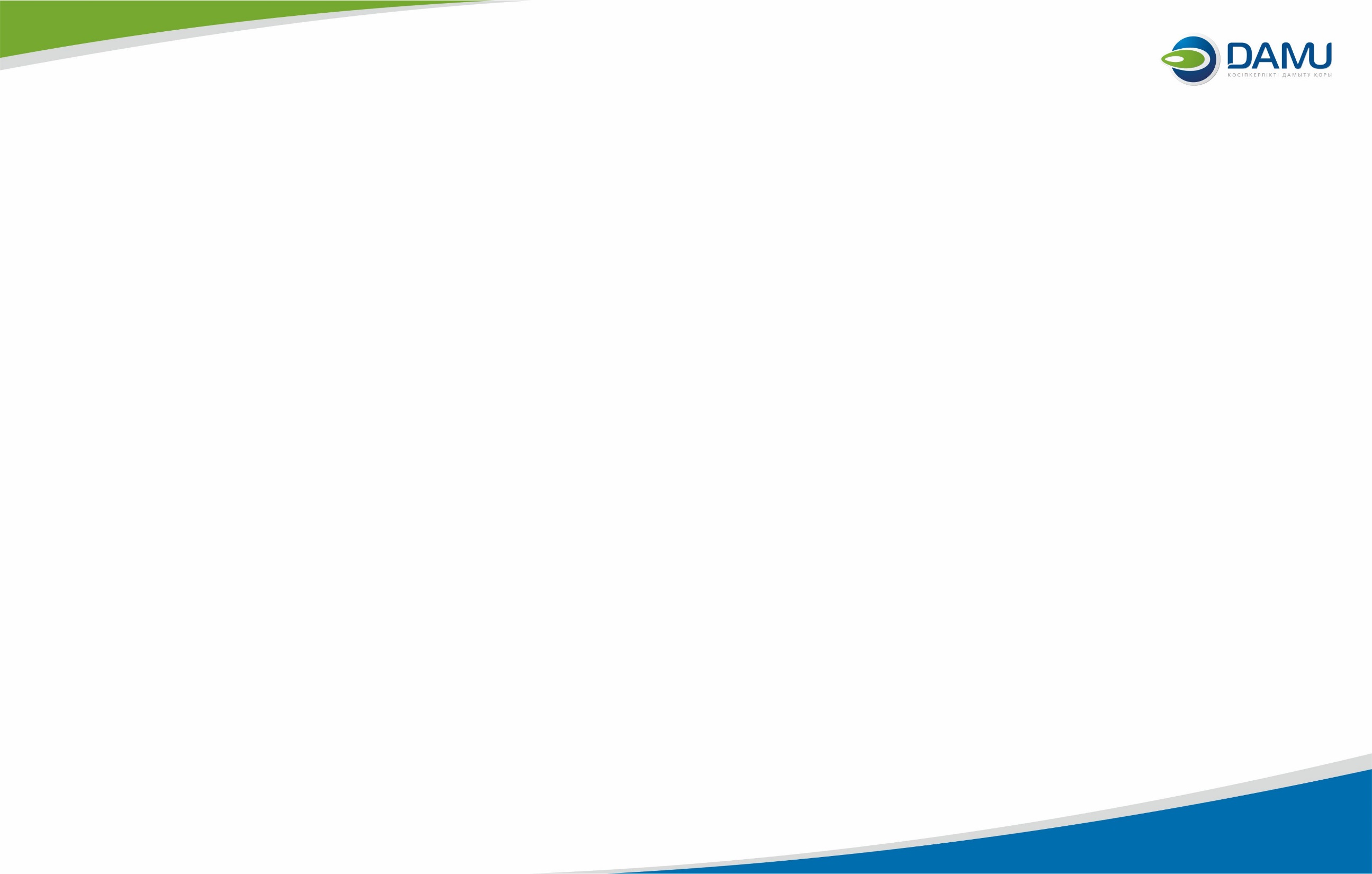 Опыт Bank Gospodarstwa Krajowego
Программа гарантирования de minimis portfolio Guarantee Line
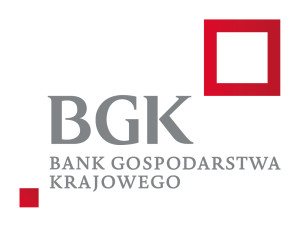 Программа запущена в 2013 году
Результаты:
Сотрудничают с 22 БВУ Польши
Поддержано 118 500 СМСП, привлечено EUR 14 млрд. кредитов
Цели программы
Предоставление финансирования МСБ в период замедления роста темпов экономики
Поддержка СММСП с короткой кредитной историей и нехваткой залогов
Ускорение процесса выдачи гарантии за счет унификации и стандартизации
Аутсорсинг механизмов по оценке кредитоспособности заемщика в БВУ
Требования к БВУ
Единые условия для всех БВУ по предоставлению гарантий предпринимателям установленные BGK
Предприниматель подает заявку на кредит и на гарантирование в БВУ
БВУ оценивают кредитоспособность предпринимателя 
БВУ отчитываются BGK на ежедневной, ежемесячной и ежеквартальной основе
Условия гарантии
Убыток первой очереди (First-loss)
Размер гарантии составляет до 60% от суммы кредита
Комиссия 0,5% в год от суммы гарантии
Срок гарантии: 
ПОС – 27 мес., 
Инвест. – 99 мес.
13
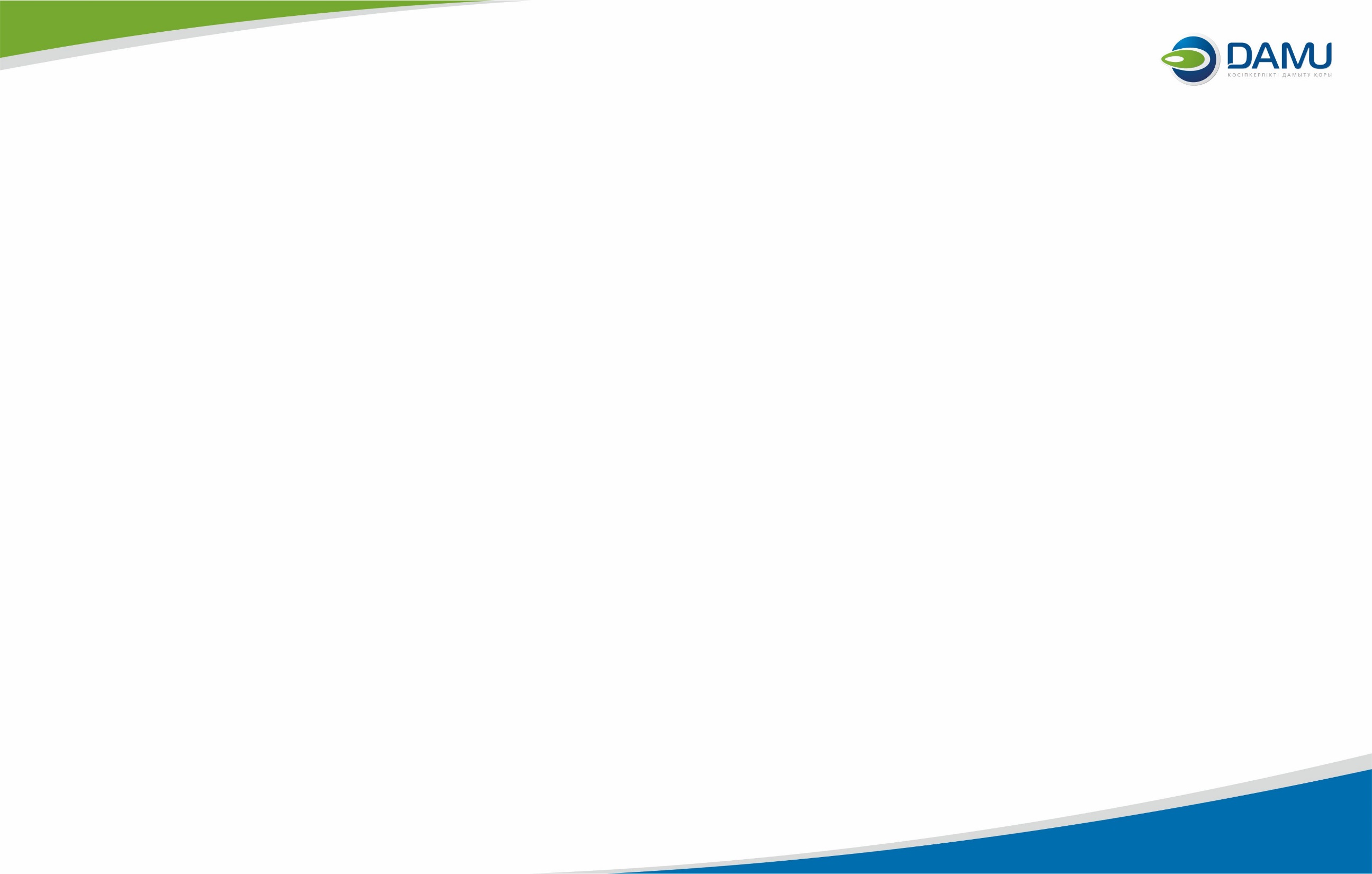 Опыт Kredi Garanti Fonu
Программа гарантирования Portfolio Guarantee System
Программа запущена в 2014 году
Результаты:
Сотрудничают с 22 БВУ Турции
В год поддерживают не менее 20 тыс. проектов на USD 2 млрд.
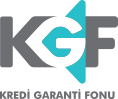 Цели программы
Увеличение кредитования МСБ банками-партнерами
Увеличение доли кредитования МСБ в рамках текущей деятельности банков-партнеров
Увеличение кредитования, которое было бы невозможно без гарантии
Требования к БВУ
KGF оценивает кредитоспособность учреждения посредством проверки кредитного рейтинга
KGF задает базовые условия для выдачи гарантий, которым БВУ должен следовать
БВУ проводят анализ проектов как на выдачу кредитов, так и на выдачу гарантий
Требования к портфелю
KGF вместе с БВУ определяют сектор экономики и/или целевую группу для финансирования
БВУ выдают гарантии без согласования с KGF
Условия гарантии
Убыток первой очереди (First-loss)
Размер гарантии составляет до 80% от суммы кредита 
Сумма кредита до  USD 375. тыс.
Комиссия 2% в год от суммы гарантии
14
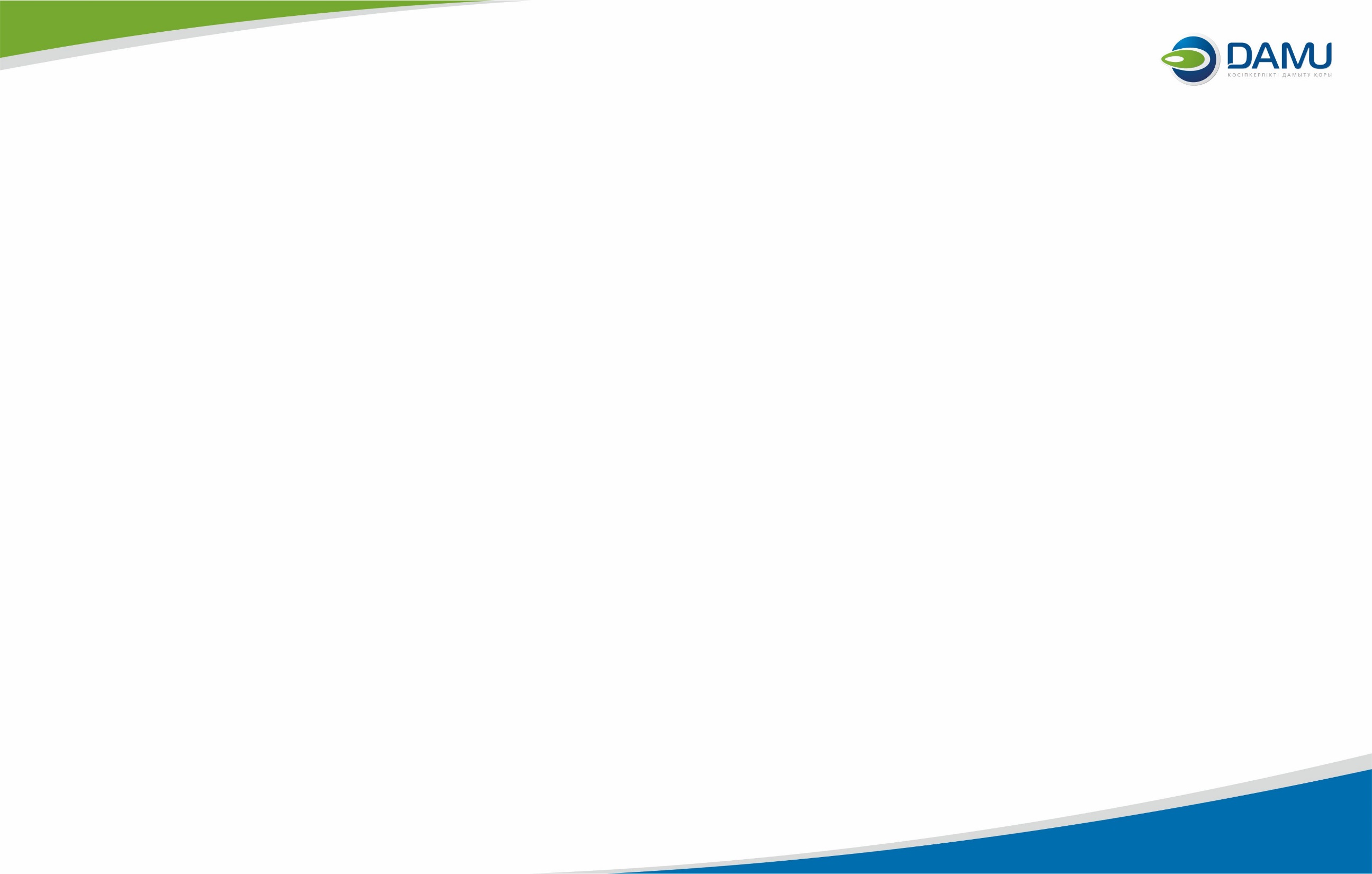 Опыт Bank Credit Guarantee Corporation 
Программа гарантирования Portfolio Guarantee
Программа запущена в 2009 году
Результаты:
Сотрудничают с 13 БВУ Малайзии
Поддержано более 6 000 СМСП, привлечено USD 357 млн. кредитов
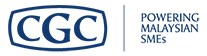 Цели программы
Предоставление финансирования МСБ облегчая доступ к заемным средствам
Поддержка СММСП с нехваткой залогов
Ускорение процесса выдачи гарантии за счет унификации и стандартизации
Обеспечение более высокой выдачи гарантий
Требования к БВУ
CGC оценивает кредитоспособность учреждения посредством анализа 
CGC задает базовые условия для выдачи гарантий, которым БВУ должен следовать
БВУ проводят анализ проектов как на выдачу кредитов, так и на выдачу гарантий
Требования к портфелю
Гарантии выдаются без согласования с CGC
Вводит ограничения на финансирование рискованных отраслей экономики (сельское хозяйство)
В случае превышения доли дефолта по кредитному портфелю в 10%, БВУ автоматически прекращает выдачу займа
Условия гарантии
Убыток первой очереди (First-loss)
Размер гарантии составляет до 80% от суммы кредита 
Сумма кредита до  USD 1,2 млн.
Максимальная ставка вознаграждения по кредиту 6-8% годовых
Комиссия 1,2-4% в год от суммы гарантии
15
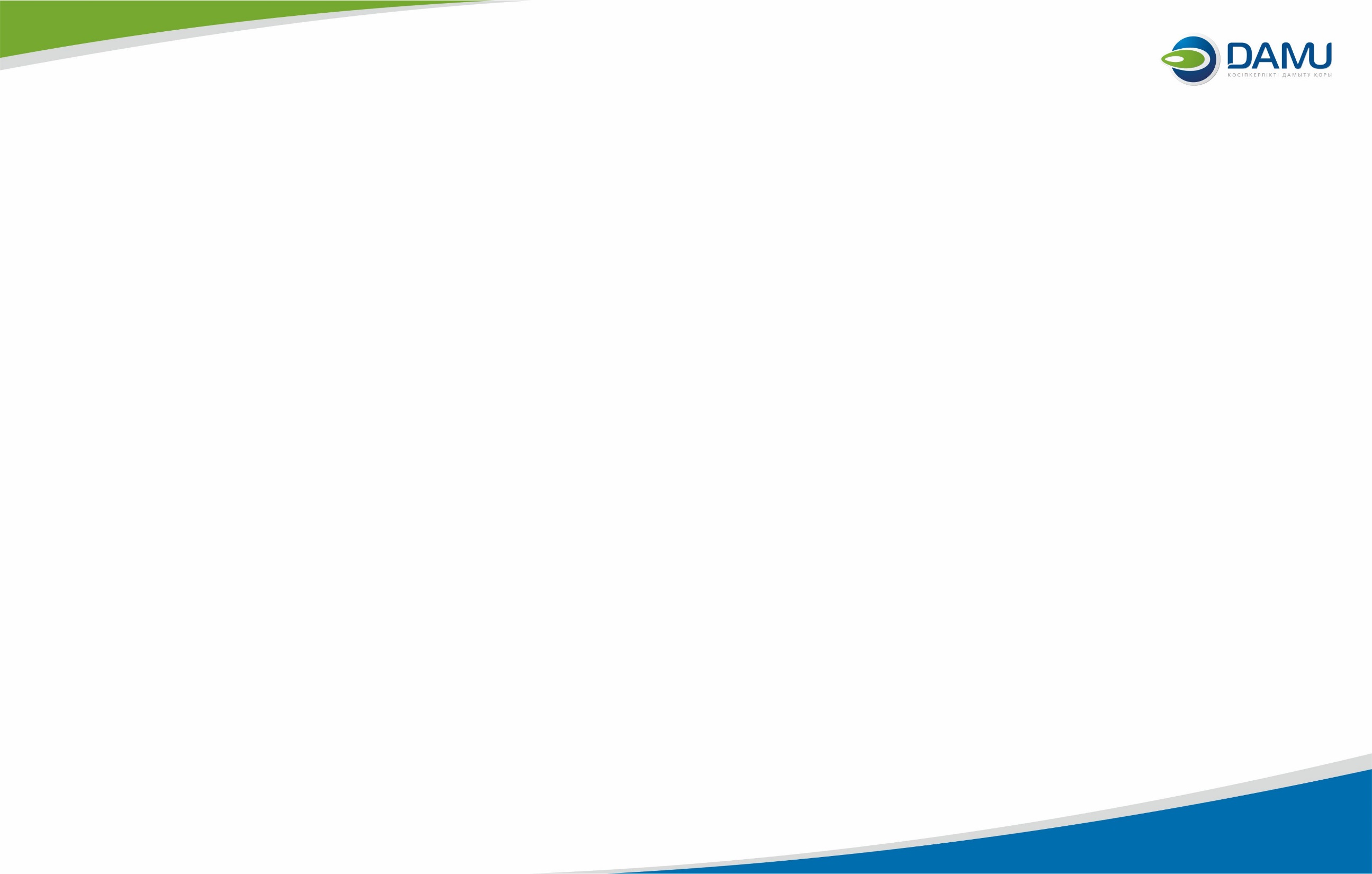 Опыт USAID
Программа гарантирования Loan Portfolio Guarantees
Программа запущена в 1999 году
Результаты:
Сотрудничают с 83 странами
Поддержано более 243 000 СМСП, привлечено USD 3,8 млрд. кредитов
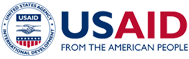 Цели программы
Развитие целевого сектора экономики/страны за счет увеличение объема финансирования или количества заемщиков
Мобилизации средств частных финансовых организаций за счет предоставления гарантий
Требования к БВУ
USAID оценивает кредитоспособность учреждения посредством анализа на ежегодной основе
USAID задает базовые условия для выдачи гарантий, которым БВУ должен следовать
БВУ проводят анализ проектов как на выдачу кредитов, так и на выдачу гарантий
Требования к портфелю
Гарантии выдаются без согласования с USAID
БВУ оплачивают сборы за использование гарантий
БВУ получает гарантии только в случаи полноценного дефолта проекта
USAID закладывает резерв (5% от суммы кредитного портфеля) для покрытия дефолтов
USAID проводит выборочную проверку заемщиков
Условия гарантии
Убыток первой очереди (First-loss)
Размер гарантии составляет до 50% от суммы кредита 
Кредит должен быть использован по целевому назначению, в иных случаях гарантии аннулируются
16
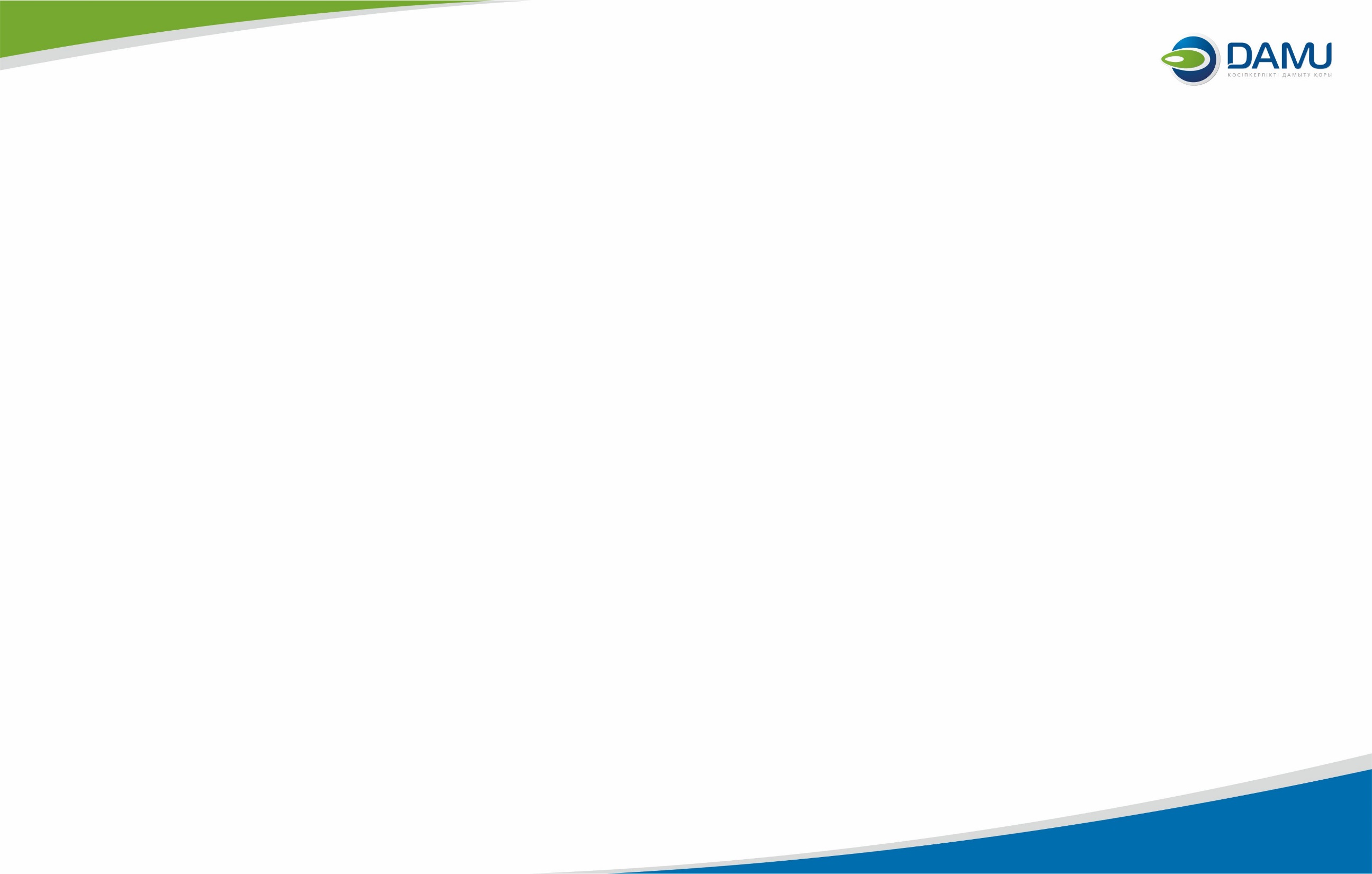 Текущее состояние гарантирования в рамках деятельности Фонда «Даму»
Возможные проблемы 
Не достижение установленных планов по гарантиям на 2018 год (3 900 проектов)
Двойной (без учета РКС)/ тройной (с учетом РКС) процесс принятия решения по предоставлению гарантии
Отсутствие заинтересованности у ряда банков второго уровня ввиду длительного процесса рассмотрения кредита с гарантий
17
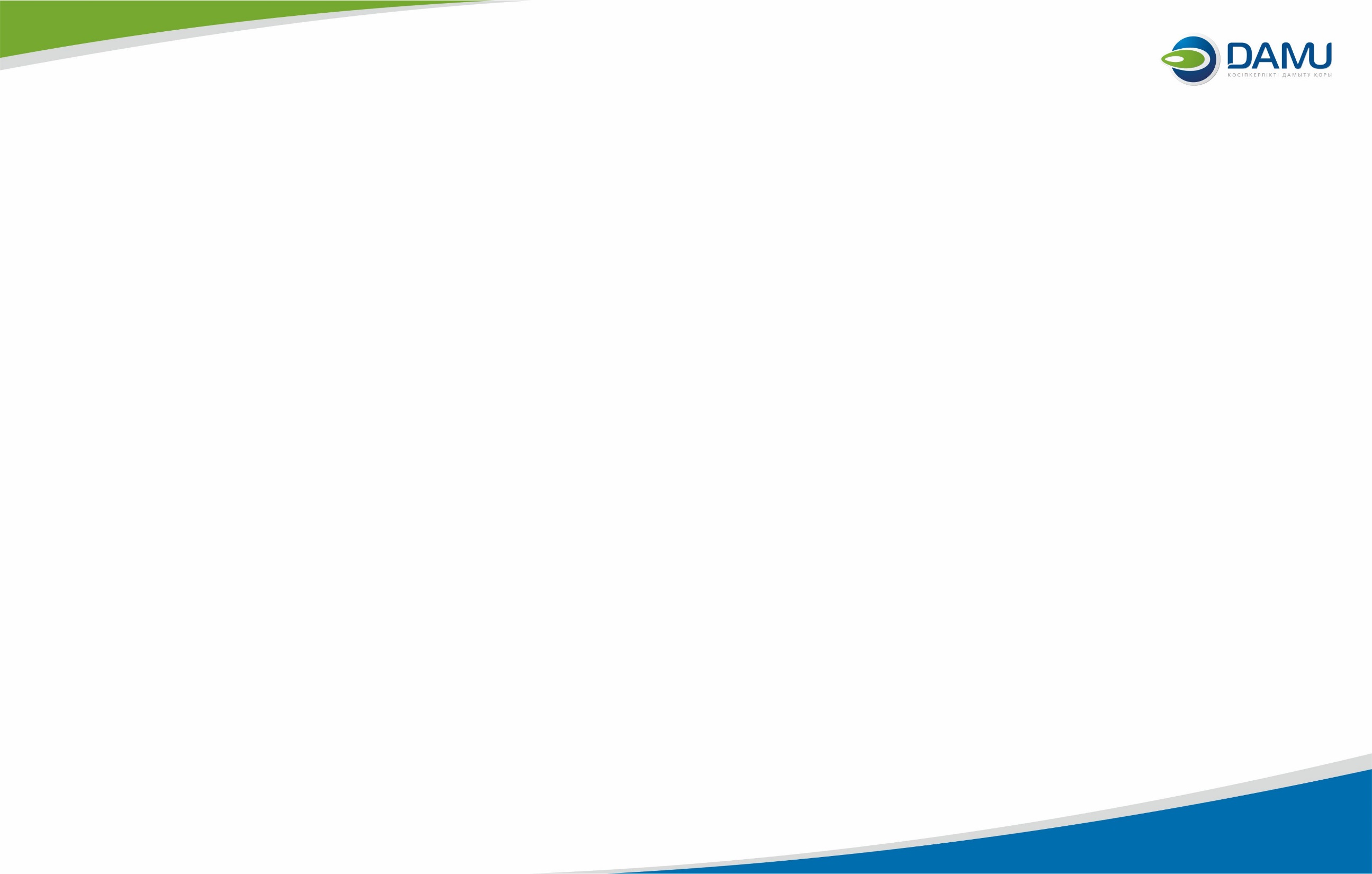 Механизм, заложенный в «ДКБ 2020»
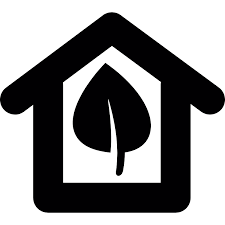 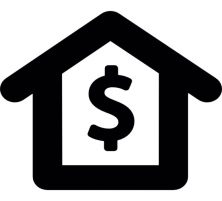 Заключается соглашение с установлением лимита гарантийного портфеля
Фонд «Даму»
БВУ
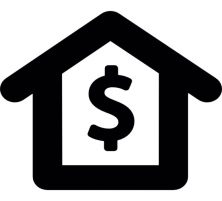 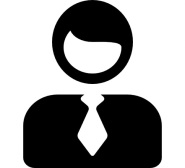 Выдаются кредиты с гарантией по решению Банка*
БВУ
Заемщик
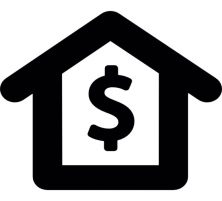 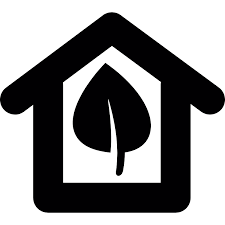 Направляется отчет по выданным гарантиям
БВУ
Фонд «Даму»
Мониторинг проводится только при выставления Банком требования  по выплате  гарантии.
При выявлении нецелевого использования кредита гарантия аннулируется.
*Банк высылает пул проектов для заключения трехстороннего договора гарантирования Фонду «Даму»
18
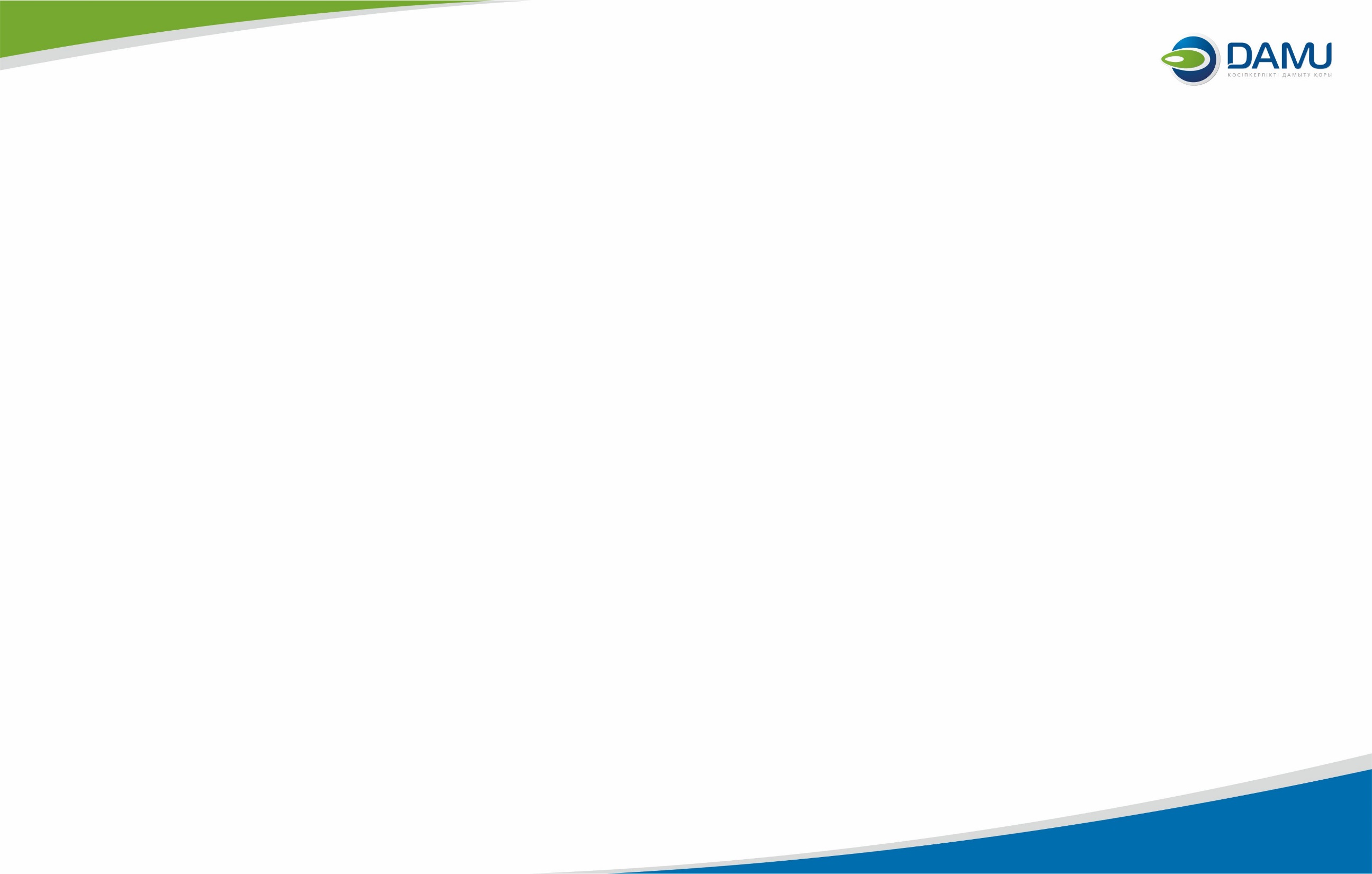 БЛАГОДАРИМ ЗА ВНИМАНИЕ!
Информационно-аналитический департамент:
Ермек Абдибеков – Директор (вн. 1031)
Ануар Оспанов – Гл.менеджер (вн. 1035)